IEEE Region 6NorthEast Area Meeting
Director’s Remarks – Fall 2018
Kathleen A. Kramer
1
IEEE - Advancing Technology for Humanity
Actions speak louder than taglines.
Inspire, Enable, Empower and Engage Members of IEEE
The people, the industry and the culture of our region have global impact and responsibility
We help our members to advance technology-
Technical Activities underlies all our activities
We advance the public imperatives with technology    
Student and College Activities 
STEM/Pre-College Activities
Humanitarian Activities
Government Relations
History
Ethics 
(Public Visibility)
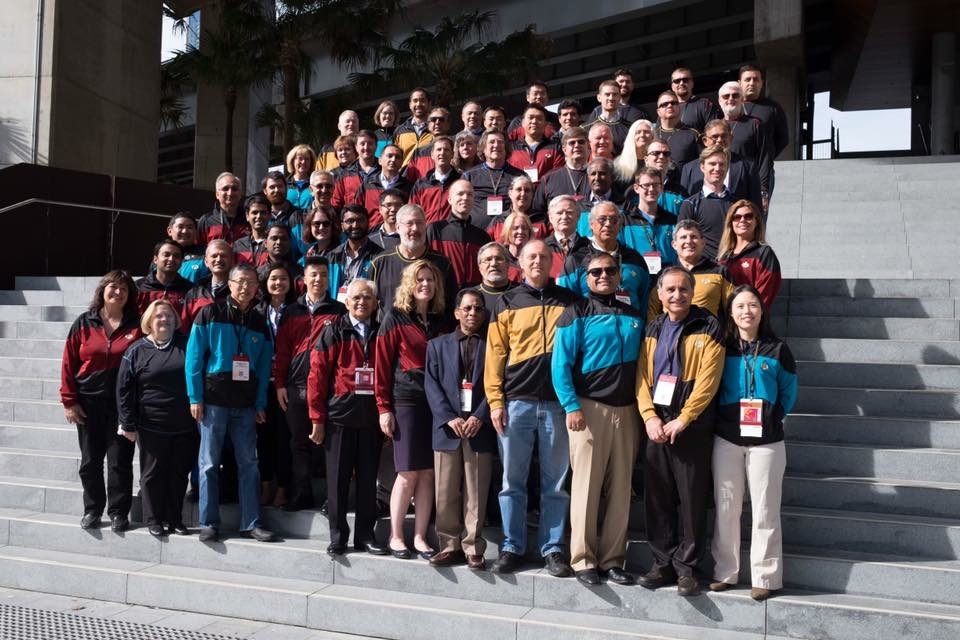 2
IEEE Region 6
Anchorage
You are here!
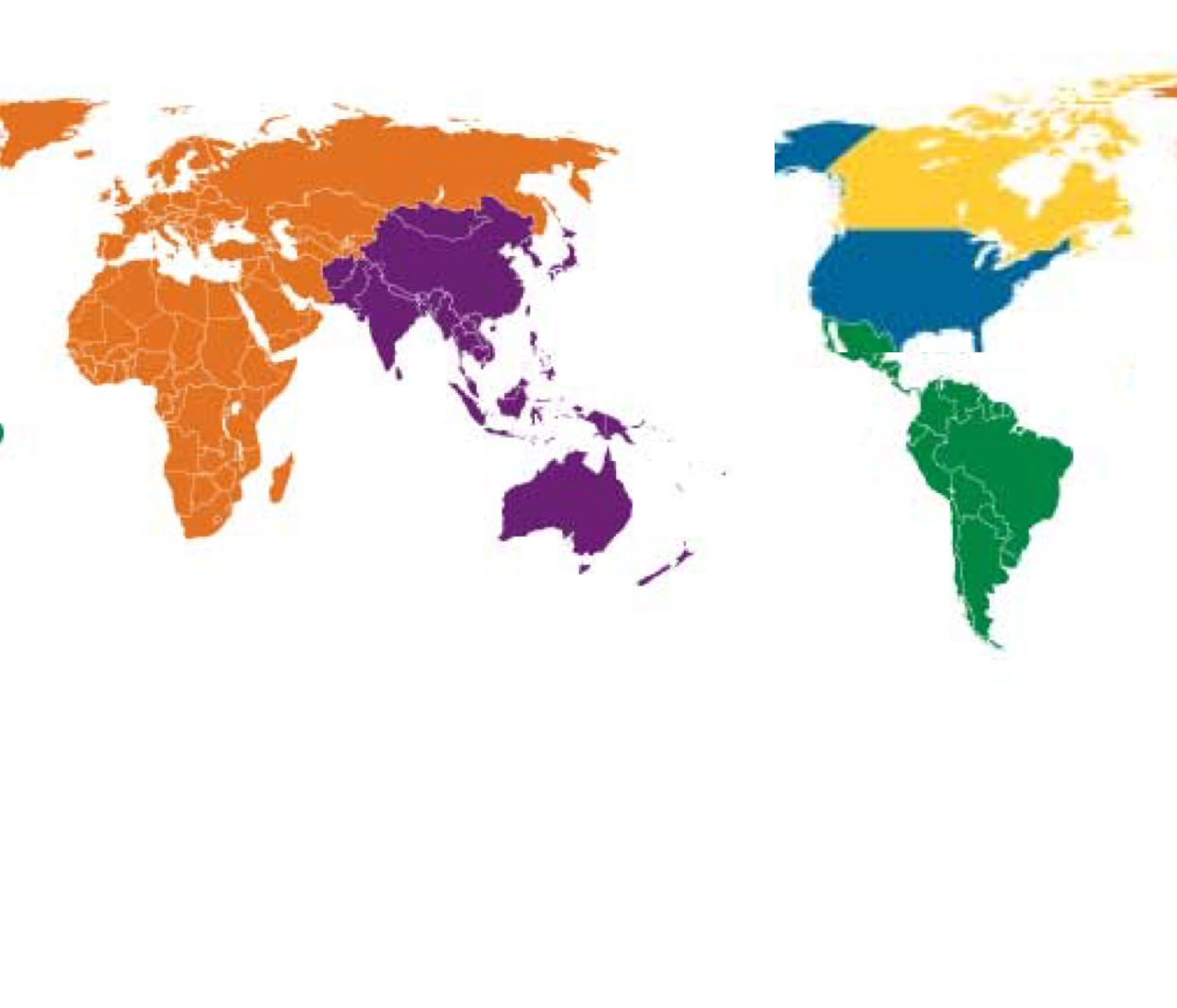 12.5% of IEEE
Over 52,000 members
[Speaker Notes: This slide highlights IEEE medal of honor recipients and their high level accomplishments.

IEEE recognizes its best and brightest
The IEEE Medal of Honor is our most prestigious recognition of achievement. 

-The work IEEE members are doing every day is so important – Public Visibility works to help spread the work on the cutting edge developments and achievements that results from the work of IEEE members. 



Presenter, you can reference the following for further details:

Details of each IEEE Medal of Honor winner:
http://www.ieee.org/about/awards/bios/moh_recipients.html

IEEE past presidents, who enabled the innovation of past technologies.  Links to and details of each president from 1963 – 2012 are here:
http://www.ieeeghn.org/wiki/index.php/Presidents_of_the_Institute_of_Electrical_and_Electronics_Engineers_(IEEE)


AIEE past presidents, 1884 – 1961, with links and details:
http://www.ieeeghn.org/wiki/index.php/Presidents_of_the_American_Institute_of_Electrical_Engineers_(AIEE)


IRE past presidents, 1912 – 1962, with links and details:
http://www.ieeeghn.org/wiki/index.php/Presidents_of_the_Institute_of_Radio_Engineers_(IRE)]
IEEE Region 6
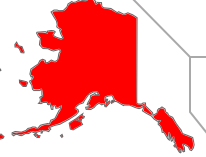 Fairbanks
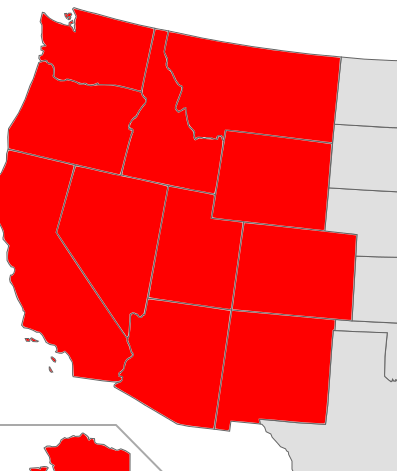 Anchorage
We are here!
Seattle
Spokane
Butte
Portland
Boise
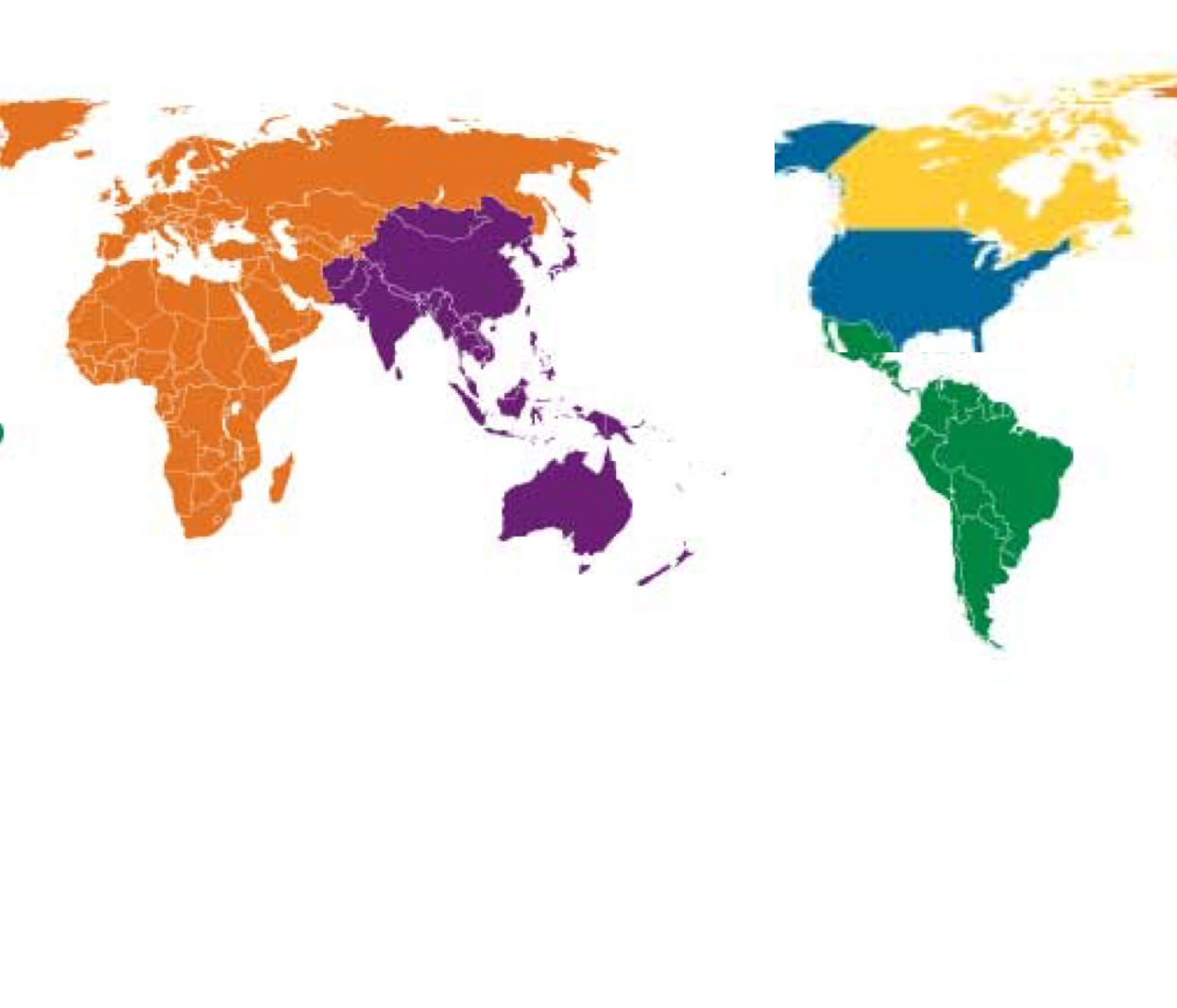 Sacramento
Salt Lake City
San Francisco
San Jose
Las Vegas
Los Angeles
Albuquerque
Phoenix
San Diego
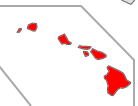 Tucson
Honolulu
4
[Speaker Notes: This slide highlights IEEE medal of honor recipients and their high level accomplishments.

IEEE recognizes its best and brightest
The IEEE Medal of Honor is our most prestigious recognition of achievement. 

-The work IEEE members are doing every day is so important – Public Visibility works to help spread the work on the cutting edge developments and achievements that results from the work of IEEE members. 



Presenter, you can reference the following for further details:

Details of each IEEE Medal of Honor winner:
http://www.ieee.org/about/awards/bios/moh_recipients.html

IEEE past presidents, who enabled the innovation of past technologies.  Links to and details of each president from 1963 – 2012 are here:
http://www.ieeeghn.org/wiki/index.php/Presidents_of_the_Institute_of_Electrical_and_Electronics_Engineers_(IEEE)


AIEE past presidents, 1884 – 1961, with links and details:
http://www.ieeeghn.org/wiki/index.php/Presidents_of_the_American_Institute_of_Electrical_Engineers_(AIEE)


IRE past presidents, 1912 – 1962, with links and details:
http://www.ieeeghn.org/wiki/index.php/Presidents_of_the_Institute_of_Radio_Engineers_(IRE)]
Where should we be? Where have we been?
Anchorage
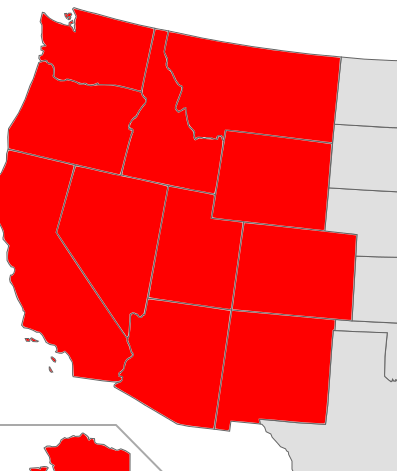 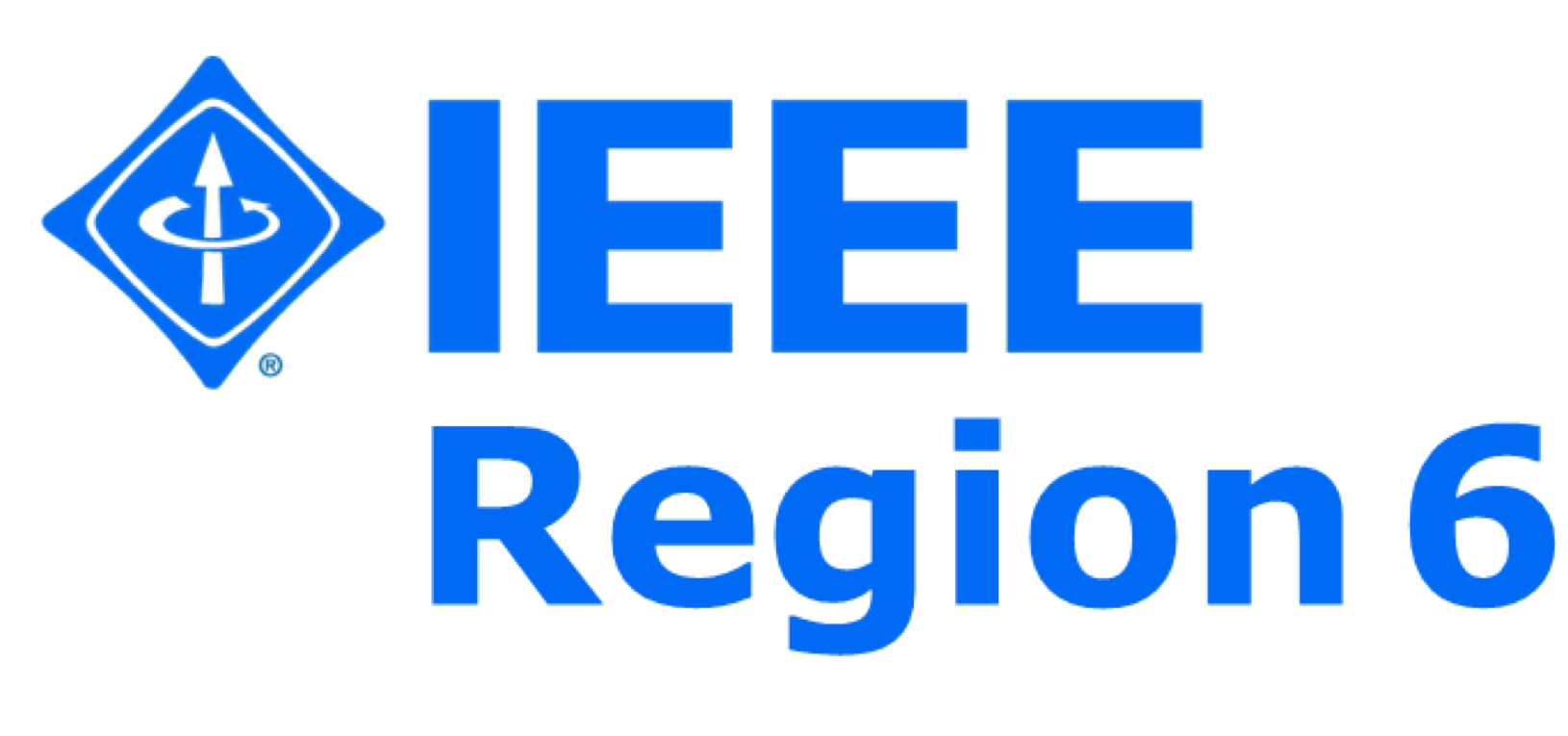 Seattle
Spokane
Portland
Billings
Boise
Central Area
Sacramento
Northwest Area
Salt Lake City
San Francisco
Northeast Area
San Jose
Southwest Area
Las Vegas
Southern Area
Los Angeles
Albuquerque
Phoenix
San Diego
Tucson
Honolulu
[Speaker Notes: This slide highlights IEEE medal of honor recipients and their high level accomplishments.

IEEE recognizes its best and brightest
The IEEE Medal of Honor is our most prestigious recognition of achievement. 

-The work IEEE members are doing every day is so important – Public Visibility works to help spread the work on the cutting edge developments and achievements that results from the work of IEEE members. 



Presenter, you can reference the following for further details:

Details of each IEEE Medal of Honor winner:
http://www.ieee.org/about/awards/bios/moh_recipients.html

IEEE past presidents, who enabled the innovation of past technologies.  Links to and details of each president from 1963 – 2012 are here:
http://www.ieeeghn.org/wiki/index.php/Presidents_of_the_Institute_of_Electrical_and_Electronics_Engineers_(IEEE)


AIEE past presidents, 1884 – 1961, with links and details:
http://www.ieeeghn.org/wiki/index.php/Presidents_of_the_American_Institute_of_Electrical_Engineers_(AIEE)


IRE past presidents, 1912 – 1962, with links and details:
http://www.ieeeghn.org/wiki/index.php/Presidents_of_the_Institute_of_Radio_Engineers_(IRE)]
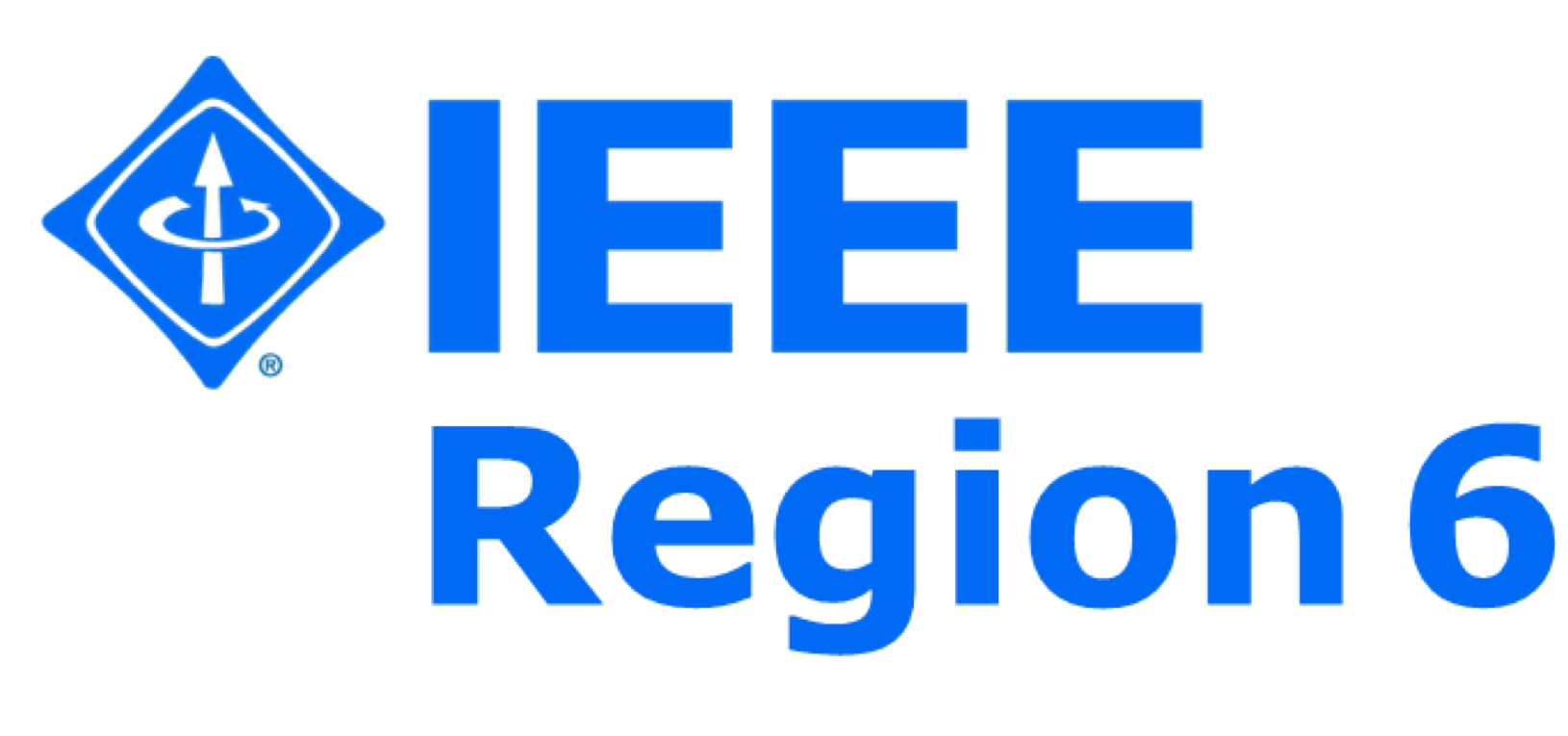 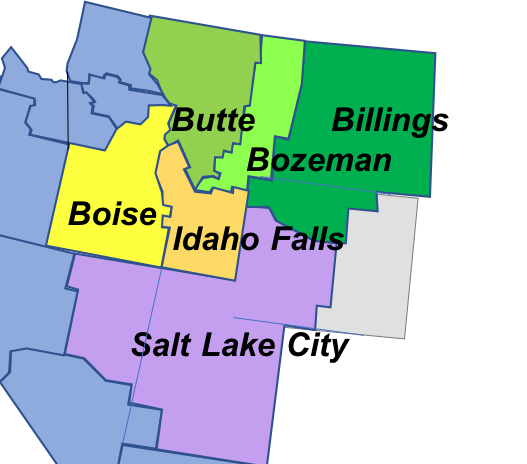 North East Area
Boise
Central Montana
Eastern Idaho
Eastern Montana
Western Montana
Utah
[Speaker Notes: This slide highlights IEEE medal of honor recipients and their high level accomplishments.

IEEE recognizes its best and brightest
The IEEE Medal of Honor is our most prestigious recognition of achievement. 

-The work IEEE members are doing every day is so important – Public Visibility works to help spread the work on the cutting edge developments and achievements that results from the work of IEEE members. 



Presenter, you can reference the following for further details:

Details of each IEEE Medal of Honor winner:
http://www.ieee.org/about/awards/bios/moh_recipients.html

IEEE past presidents, who enabled the innovation of past technologies.  Links to and details of each president from 1963 – 2012 are here:
http://www.ieeeghn.org/wiki/index.php/Presidents_of_the_Institute_of_Electrical_and_Electronics_Engineers_(IEEE)


AIEE past presidents, 1884 – 1961, with links and details:
http://www.ieeeghn.org/wiki/index.php/Presidents_of_the_American_Institute_of_Electrical_Engineers_(AIEE)


IRE past presidents, 1912 – 1962, with links and details:
http://www.ieeeghn.org/wiki/index.php/Presidents_of_the_Institute_of_Radio_Engineers_(IRE)]
STATISTICS – Region 6, Sections
7
10/13/18
STATISTICS – Region 6, Sections (cont.)
8
10/13/18
Student Branches in the NorthEast Area – 1 of 2
9
Student Branches in the NorthEast Area – 2 of 2
10
IEEE Region 6 – Themes
2017: Create the Next Generation of IEEE
2018: Transforming IEEE as an organization for the 21.x Century
What are the greatest accomplishments in the Area sections?
What do your members need and want?
What do your student members need and want?
YPs and other nextgen?
11
These are our whys
[Speaker Notes: This slide provides our IEEE mission. It drives home the key message that IEEE is present everywhere in our IEEE lives. IEEE members and their work enable emerging technologies.

IEEE: 
-  Enables the advancement of technology 
Makes possible local and global solutions 
Is behind technologies we live with everyday]
For Region 6 – We’ve Been Transforming our IEEE as an organization for the 21.x Century
Inspire, Enable, Empower and Engage Members of IEEE
Advance technological innovation and excellence for the benefit of humanity
Transformation starts with students. 
Young Professionals, Women in Engineering, and Professional Activities next phase.  
Recognized by global YP as only US region with major success.
Public Visibility – Led initiative to bring these topics local
Bylaws (done) and Budget
ELECTRONIC COMMUNICATION –need to get there in 2018.
12
12
News for Fall
Region 6 Milestones – Two More –Where’s Yours?
Double on August 15. Birthplace of Silicon Valley and Moore’s Law 
PES Stelfie Contest at first AC Power site milestone.
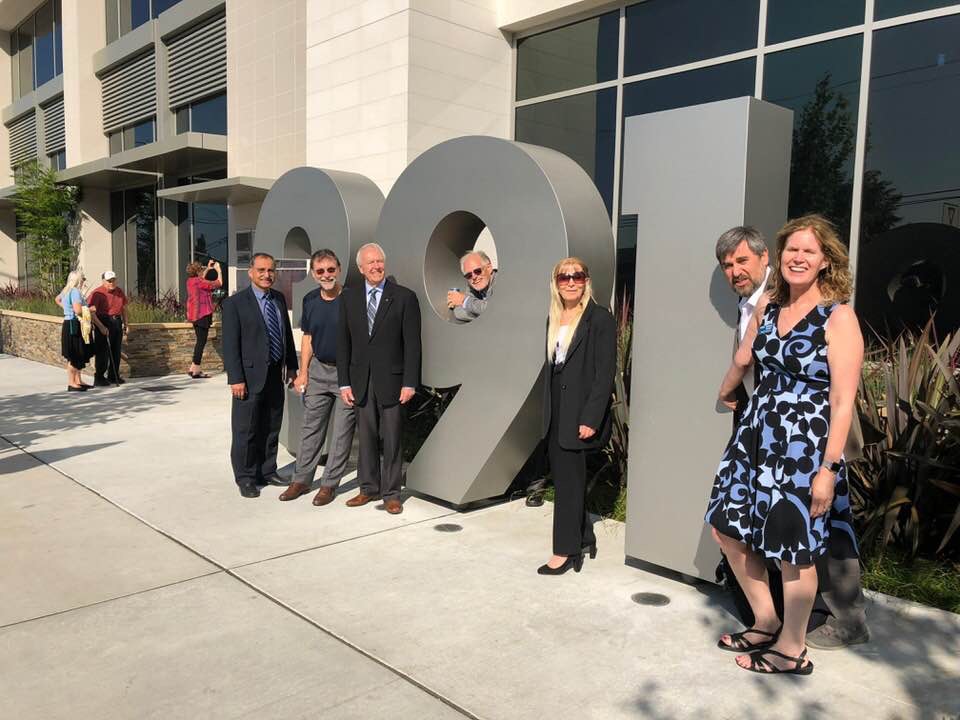 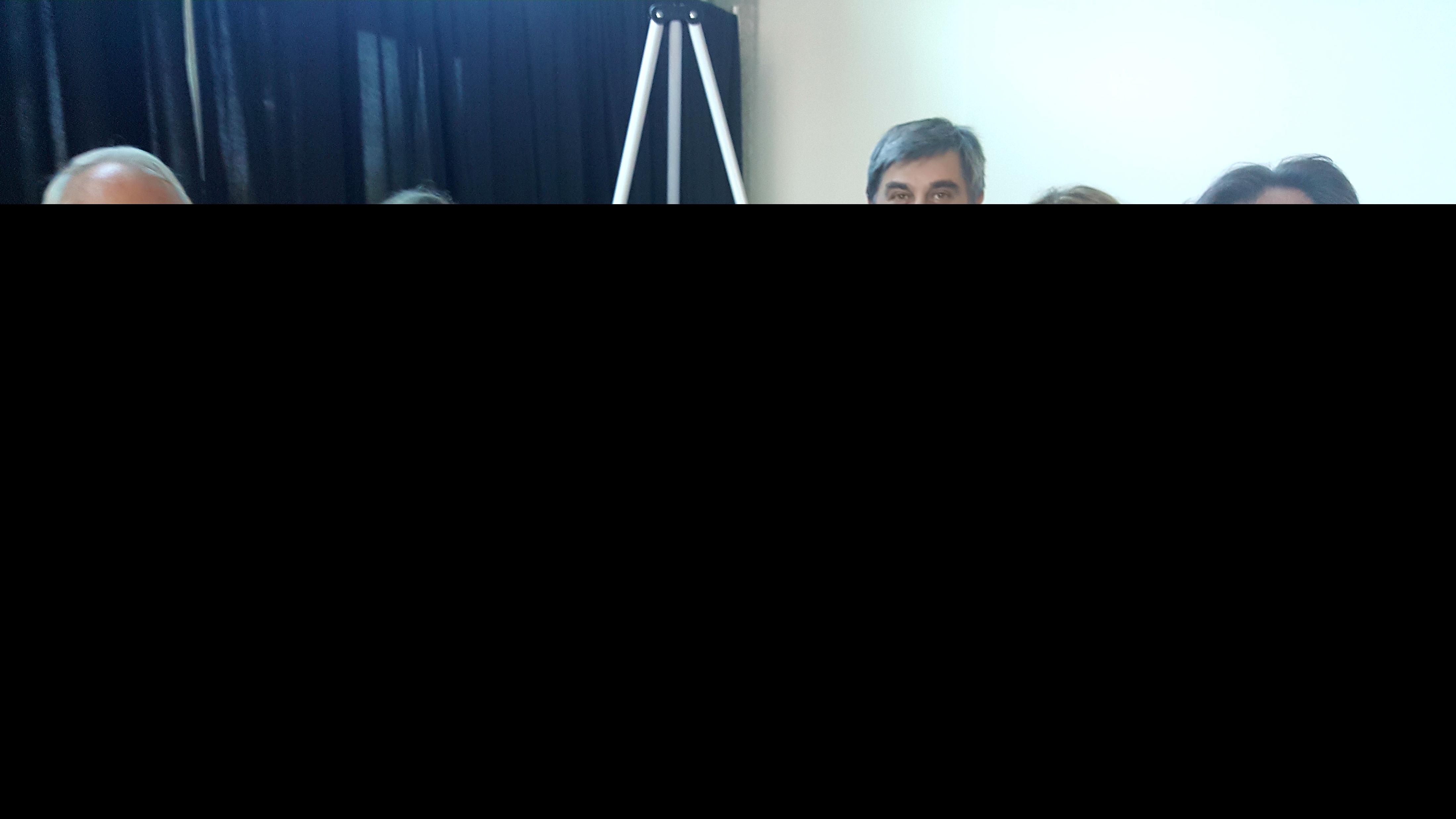 13
News for Fall
Innovation from and with Students
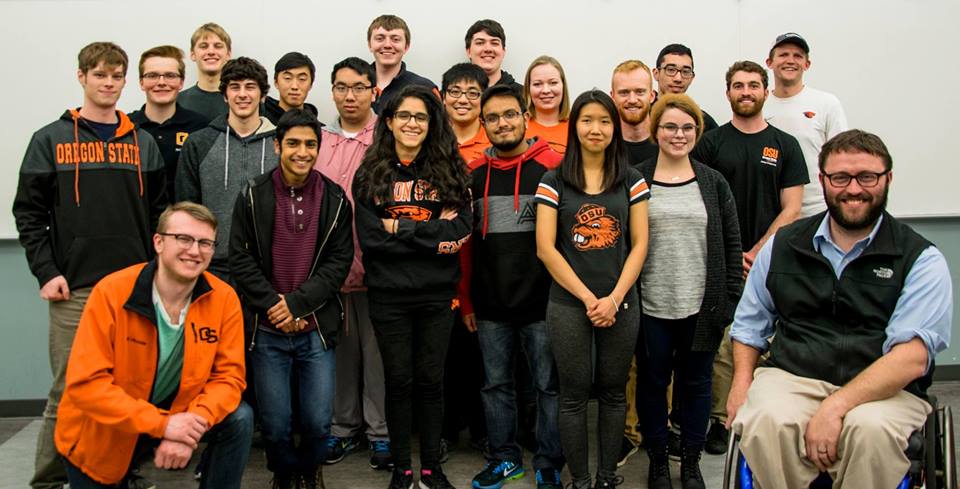 OSU Data Center Road Show
Maker Faire Bay Area 2018
Exemplary Student Branches 2018:
Portland State University
University of California Los Angeles
USC
Oregon State University
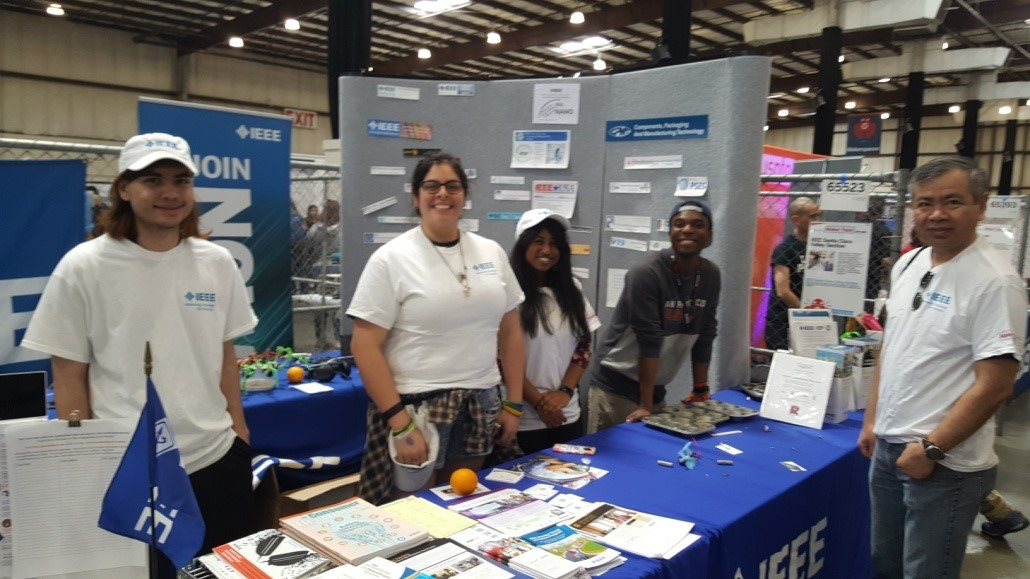 Larry K. Wilson Award (the student most responsible for an extraordinary accomplishment associated with student activities)
Matthew Harrison of Oregon State University
14
News for Fall
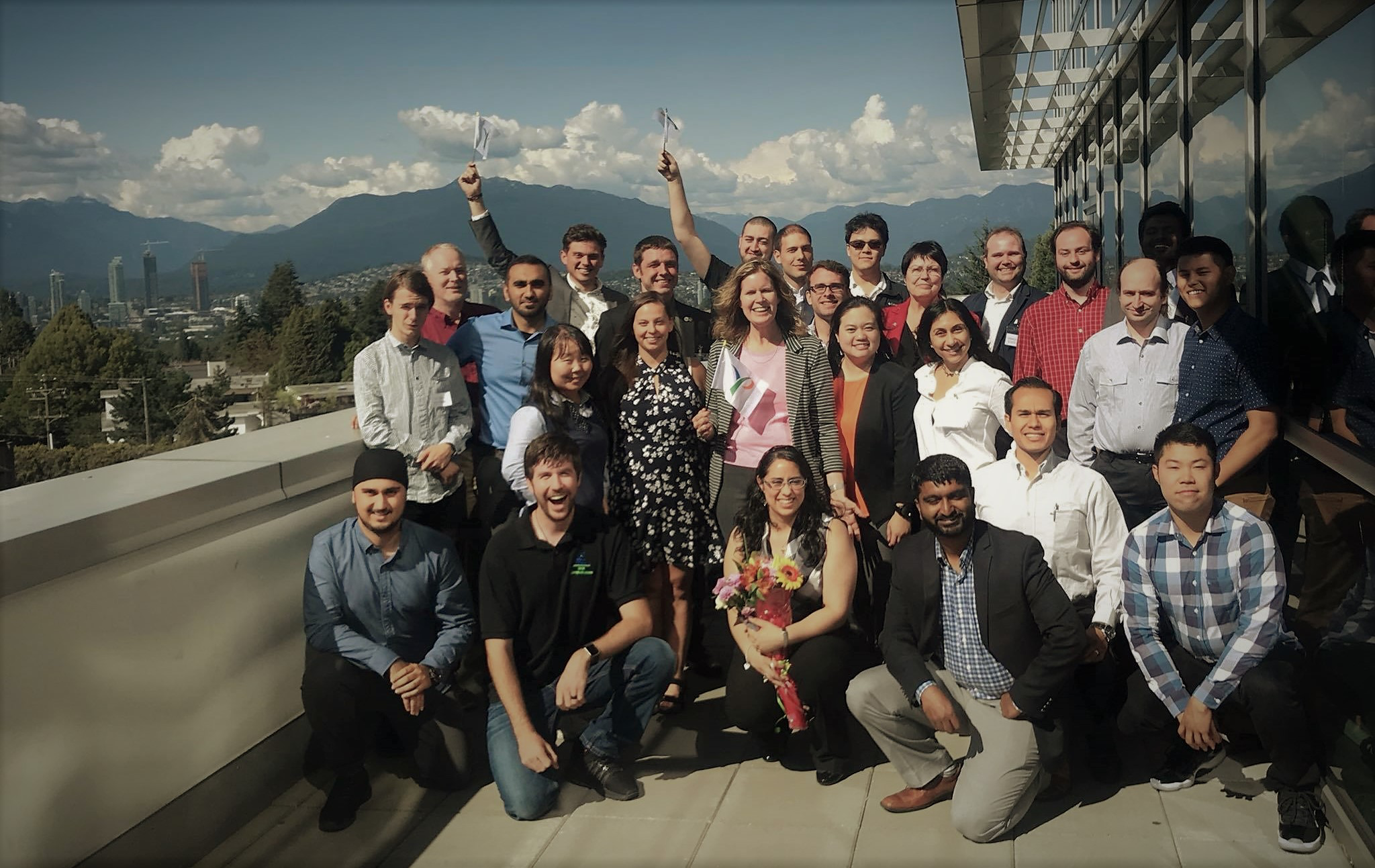 Our Young Professionals – 
Having Worldwide Impact
Rising Stars
YP in the Pacific Northwest
The IEEE PNW Young Professional Summit is slated to rotate annually across Seattle, Vancouver BC, and Portland is encouraging active networking and engagement among its IEEE PNW YP members. The 2019 PNW YP conference is scheduled to take place in Seattle, WA in July 2019.
Register by November 15: IEEE Rising Stars is the premier event for both Young Professionals and Students will be held in Las Vegas January 4-6 ahead of CES.
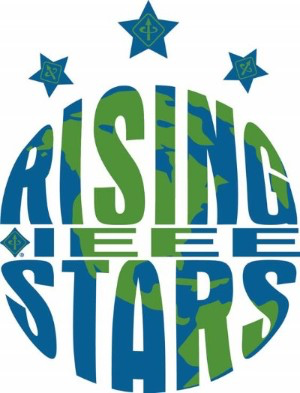 15
News for Fall
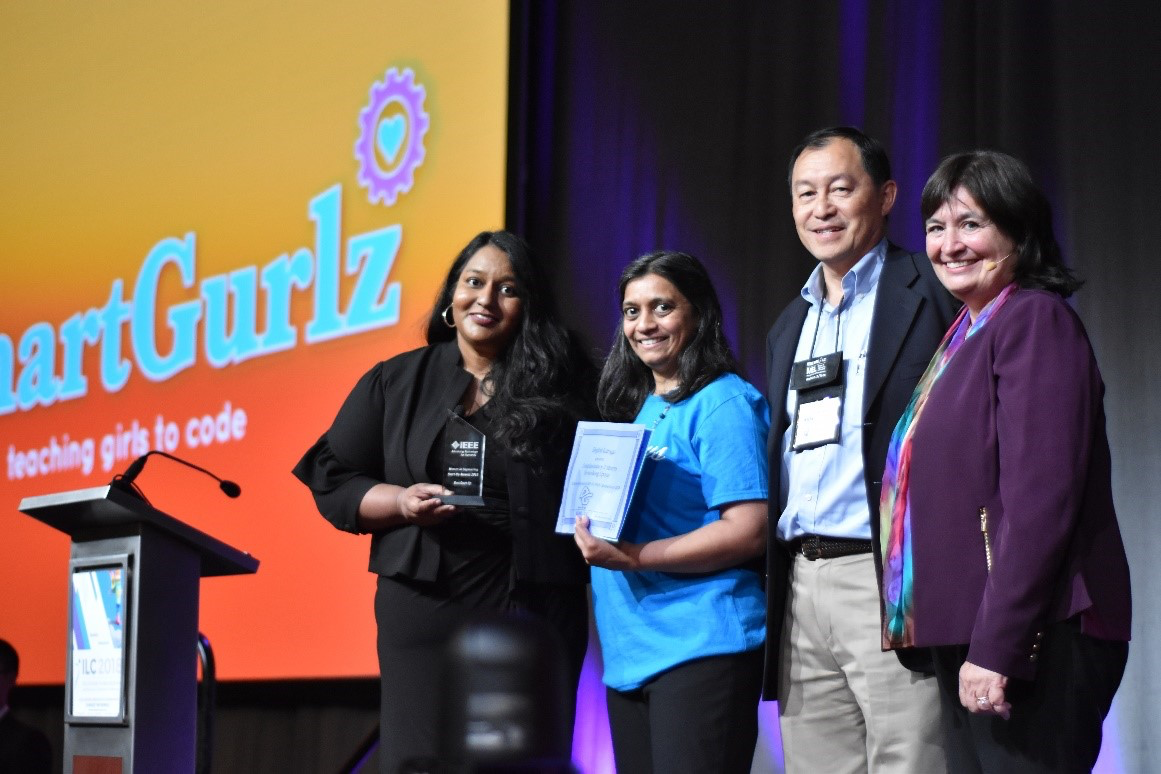 Region 6 WIE Leadership
WIE-ILC – Fifth year in San Jose and now R6 WIE chairing Austin in 2019
WIE Tech Summit for Women in National Laboratories
Organized by Heather Quinn section chair of LANNM section, The one-day meeting occurred at Fuller Lodge in Los Alamos, NM, USA on August 7, 2018.  It was on the topic of women in government service at the national laboratories (and similar). We had participation from Los Alamos National Laboratory (LANL), Sandia National Laboratory, Pacific Northwest National Laboratory, Lawrence Berkeley Laboratory, the Air Force Research Laboratory, and the state of NM. next year at the Pacific Northwest National Laboratory in Washington state.
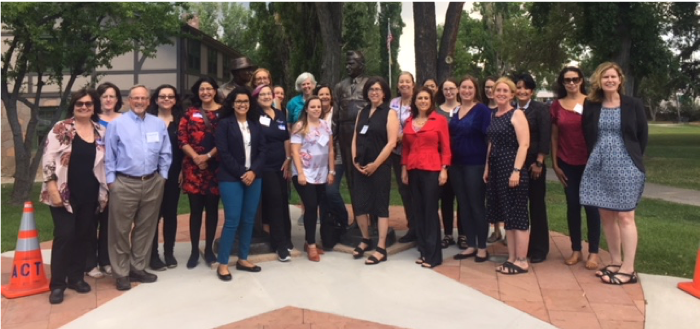 16
News for Fall
IEEE Events/New
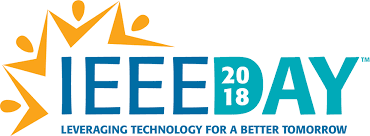 IEEE Day activities including Video from R6 (Abdur Rehman)  - check it out.  If you didn’t do one – get it ready for next October first Tuesday.
IEEEXtreme is coming 10/19
OU Analytics group
Conferences – need your involvement and support
GHTC, TTM, Sustech
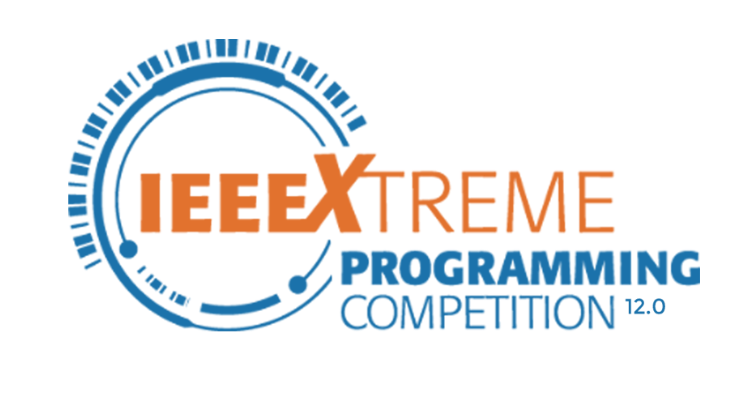 17
Strategic Initiatives – Going Local
Lead the way by bringing more together
Our mission is to enable and inspire all members from all types across our geography --.  
We represent all kinds of members and  are transforming our activities to draw and and serve underrepresented and affinities.
Our mission is to enable and inspire from pre-college through career
We are called to lead the way.  SPA-X, PACE-X, STEM-X.
We are unique among all regions in the degree to which we regard our members not based upon where they were born but where they are contributing to advancing technology for humanity.
18
IEEE –Today in the NorthEast Area
Sharing successes, opportunities and lessons learned…
All those topics and more, we worked to charge up section chairs on at the Opcom at SFO
What’s I hope happens today…
Money Talks
Student Activities Awesomeness
Best Practices from Sections 
Area Key Initiatives Breakouts 
What will it be? Milestones, Recognition, Vitality, Visibility…?
Professional and Educational Activities
Young Professionals and WIE
GHTC, Rising Stars, Sustech
Educational Activities and Student Activities
19
Remember the Rules
Advance technological innovation and excellence for the benefit of humanity
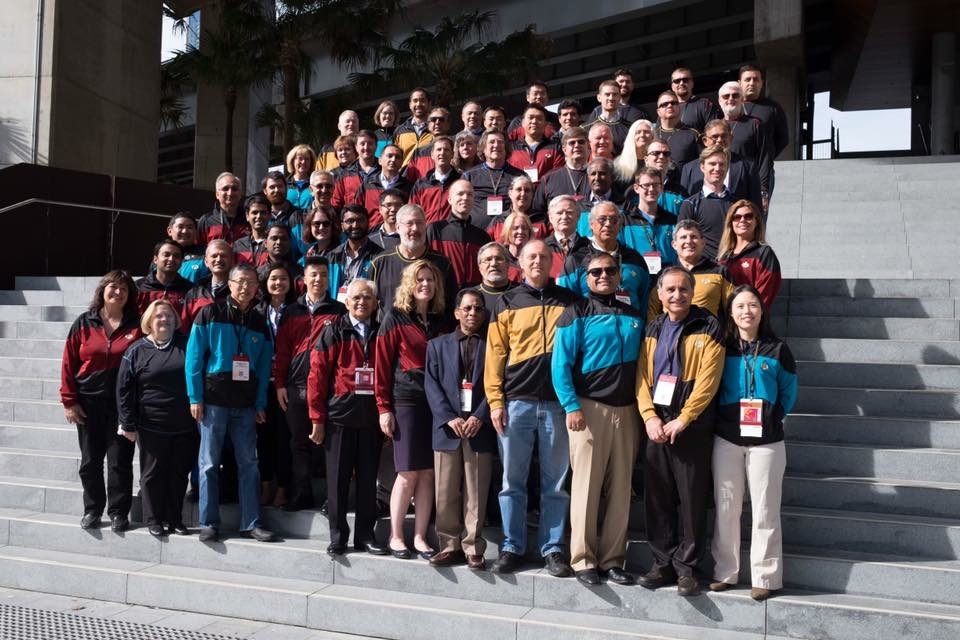 Be cool. Be creative.  
Use our superpowers for good.   
Don’t be boring.
20
20